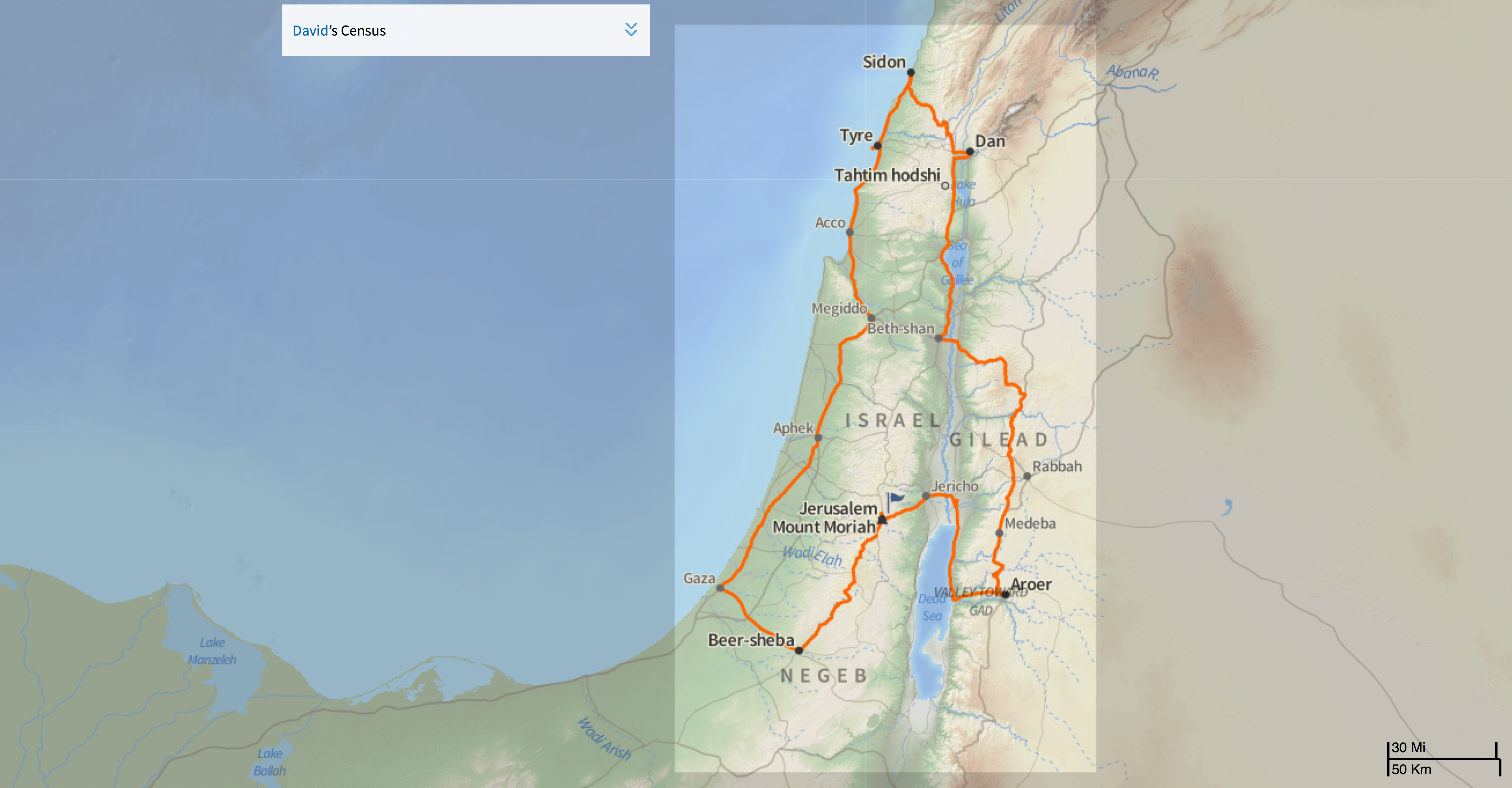 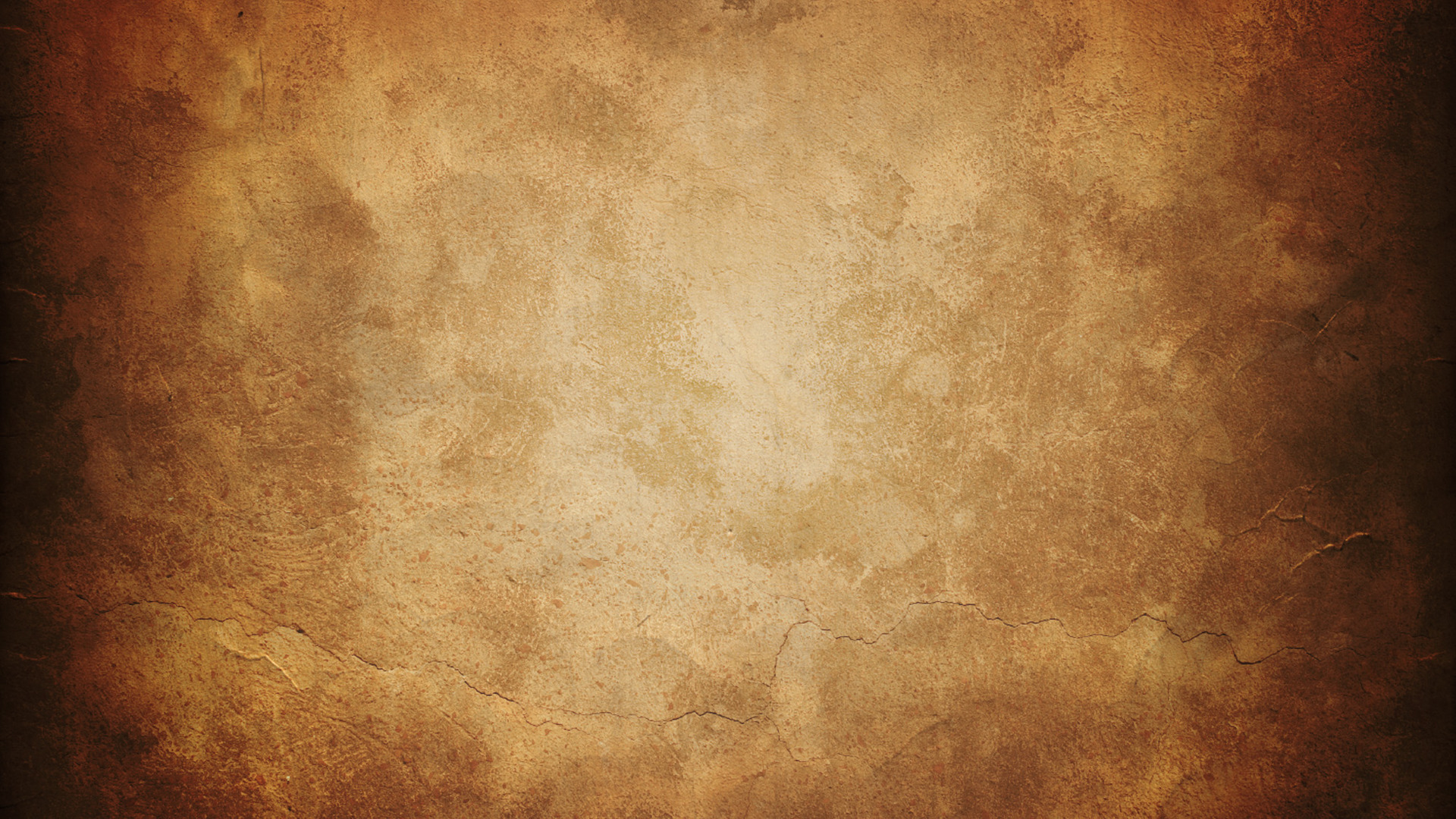 “Go and say to David, ‘Thus says the Lord, Three things I offer you; choose one of them, that I may do it to you.’” 
(1 Chronicles 21:10, ESV)
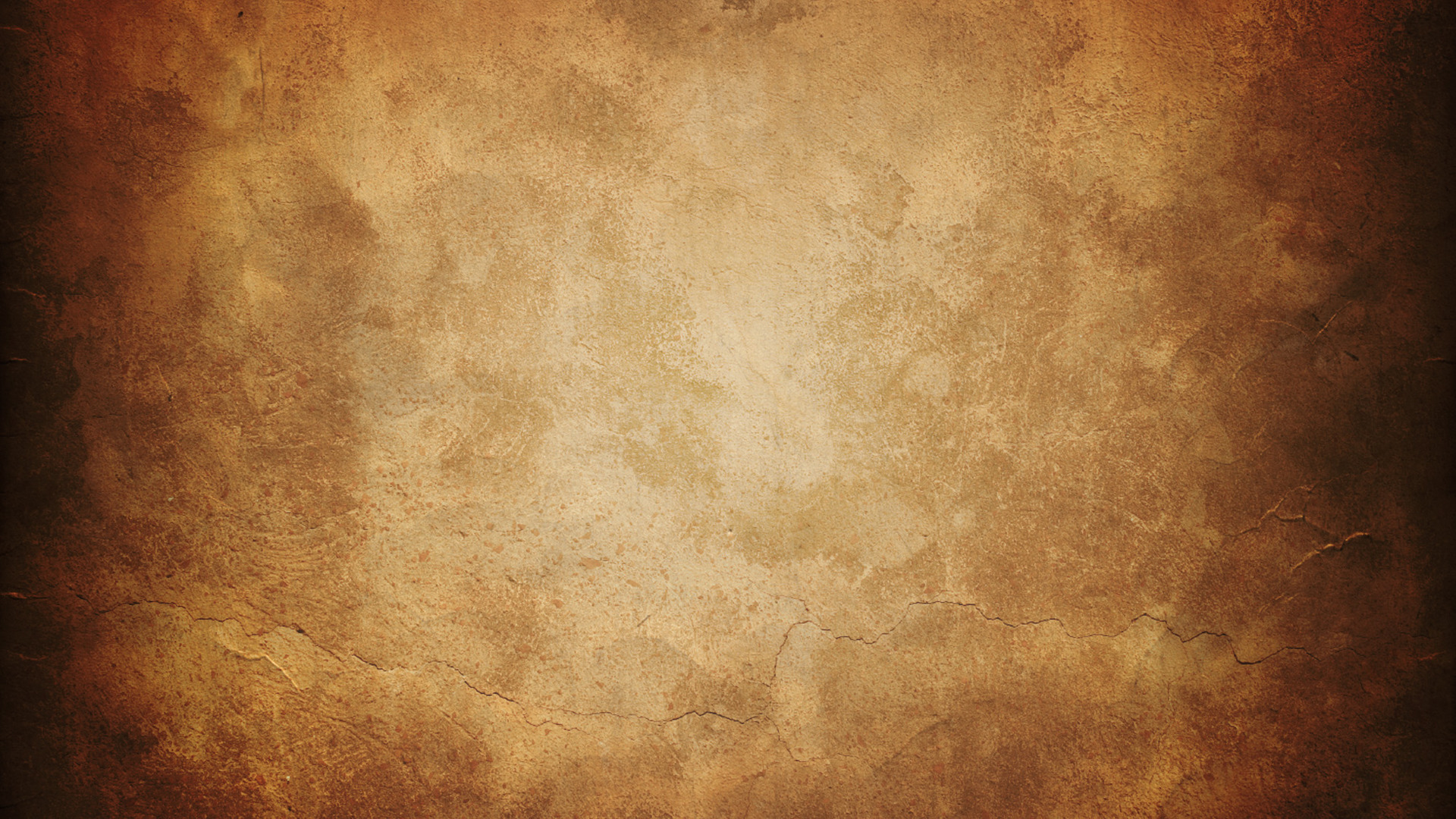 “I will not take for the Lord what is yours, nor offer burnt offerings that cost me nothing.”” 
(1 Chronicles 21:24, ESV)